Open Educational Resources in Higher Education and the Role of the Academic Library
Presentation for University of Alberta Libraries, May 28, 2014
Michael B. McNally
Assistant Professor, School of Library and Information Studies
University of Alberta
mmcnally@ualberta.ca
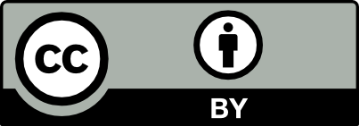 Outline
Brief overview of OER

Librarians’ role in OER
Advocacy and promotion

Locating

Evaluating

Disseminating

Copyright and licensing help

OER creation considerations
Defining Open Educational Resources (OER)
Term “Open Educational Resources” coined at a 2002 UNESCO conference (http://portal.unesco.org/ci/en/ev.php-URL_ID=2492&URL_DO=DO_TOPIC&URL_SECTION=201.html)
OER defined as, “the open provision of educational resources, enabled by information and communications technologies, for consultation, use and adaption by a community of users for non-commercial purposes”

OECD in Giving Knowledge for Free (2007) (http://www.oecd-ilibrary.org/education/giving-knowledge-for-free_9789264032125-en) defined OER as:
“digitised materials offered freely and openly for educators, students and self-learners to use and reuse for teaching, learning and research”
Openness and the Academy
OER include:
Open Course Ware (OCW)

Open Textbooks

Conference and research presentation materials

Assessment materials

Educational audio/visual material

Individual learning objects
Research (Output) :
Open Access Publishing
Teaching:
Open Educational Resources
Research (Input) :
Open Data
Technology:
Open Source Software
More than Content
Content not the only facet of OER

Also includes tools for creation and distribution and implementation resources (such as licensing systems)

Library has a particularly important role to play in the areas of tools and implementations resources



OER discussions should also be focused on both sides of the equation – use and creation
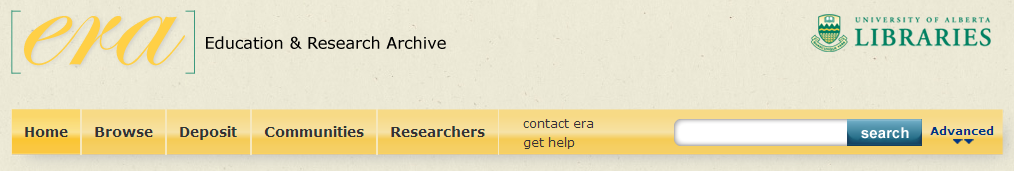 Institutional Benefits
MIT (2009) reports numerous institutional and community benefits to its OCW initiative:
Global use – 54% of OCW traffic is non US

Recruitment – 35% of freshmen aware of the OCW initiative were influenced to attend MIT because of it

Little impact on class levels – fewer than 4% of participating faculty report drops in in-class attendance

Positive student experience – 94% of MIT students say OCW has positively impacted student experience
MIT, (2009), 2009 Program Evaluation Findings Summary, http://ocw.mit.edu/ans7870/global/09_Eval_Summary.pdf
OER and Academic Libraries
Libraries and librarians have several roles to play in relation to OER
Advocacy and promotion

Assist in locating OER

Instruct on evaluating OER

Disseminate OER

Address copyright and licensing concerns
OER Lib Guides
Niagara College   http://nclibraries.niagaracollege.ca/oer 
Mohawk College http://mohawkcollege.ca.libguides.com/Learningobjects 
Algonquin College http://www.algonquincollege.com/oer/oers.htm 
UMass Amherst      http://guides.library.umass.edu/oer
Arizona State University http://libguides.asu.edu/OEResources 
Washington State University http://libguides.wsulibs.wsu.edu/content.php?pid=444272&sid=3638617 
Eastern Michigan University Library http://guides.emich.edu/content.php?pid=521731&sid=4292801
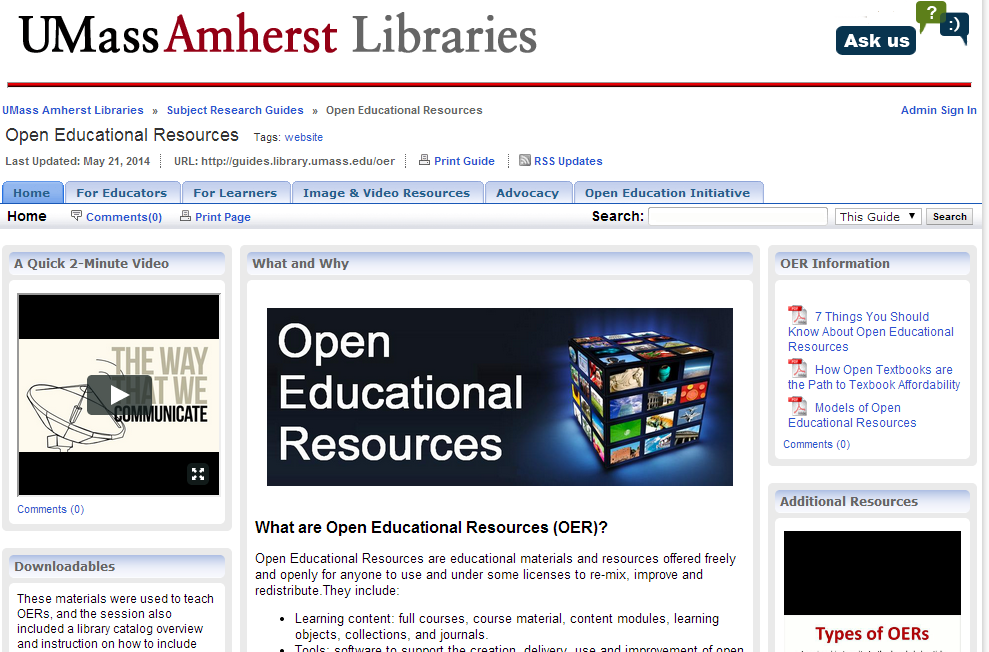 Canada’s Big 4 and OER
Not much from Canada’s leading university libraries on OERs
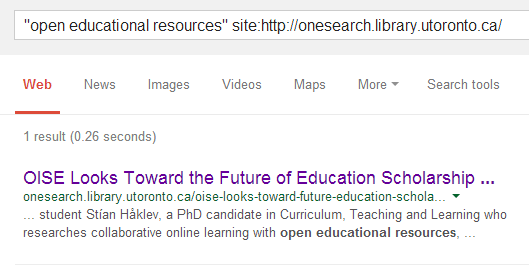 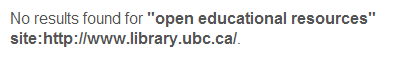 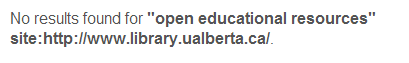 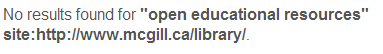 OER Advocacy and Promotion
OER align with other ‘open’ movements, particularly open data, open source software, and open access

Open Education Week is in early March

Serials pricing crisis is mirrored by a textbook pricing
78% of undergrads report not purchasing a required course textbook due to cost (Billings et al. 2012)

UMass Amherst calculates that its OER initiative has resulted in an average savings of $128 per student per course (Billings et al. 2012)
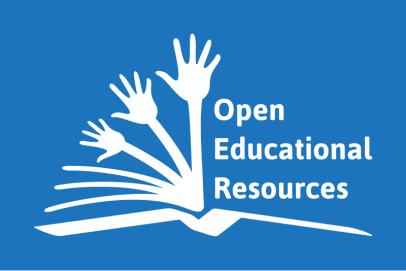 [Speaker Notes: 78% of undergrads report not purchasing a required course textbook due to cost (Billings et al. 2012)

UMass Amherst calculates that its OER initiative has resulted in an average savings of $128 per student per course (Billings et al. 2012)

Billings, M.S., et al. 2012. “Open Educational Resources as Learning Materials: Prospects and Strategies for University Libraries” Research Library Issues, Sept 2012, p. 2-10.]
Locating OER
General OER Repositories, Directions and Search Engines:
Open CourseWare Consortium: http://www.ocwconsortium.org/

OER Commons: http://www.oercommons.org/ 

Google OCW/OER Search: http://www.google.com/cse/home?cx=000793406067725335231%3Afm2ncznoswy

iTunes U: http://www.apple.com/education/itunes-u/  

Multimedia Educational Resource for Learning and Online Teaching:  http://www.merlot.org/merlot/index.htm?action=find 

There are also numerous subject/discipline repositories, national repositories, institutional repositories and other OER sources
Locating OER and IL
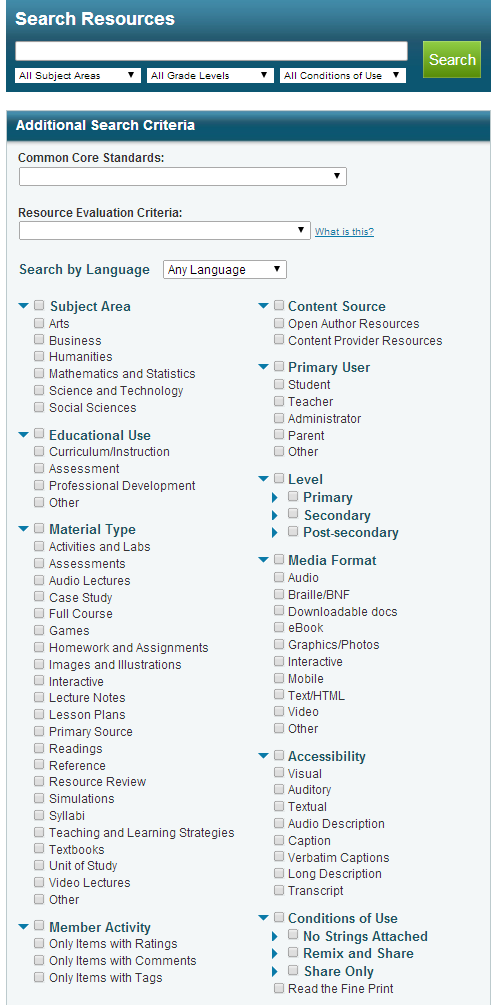 Some OER repositories have very well developed search functionality

These could possibly serve as a platform for some instruction on searching/search skills
OER Commons Advanced Search
Evaluating OER
Librarian expertise on evaluating information sources is also relevant to OER

Even top quality repositories have resources that range considerably
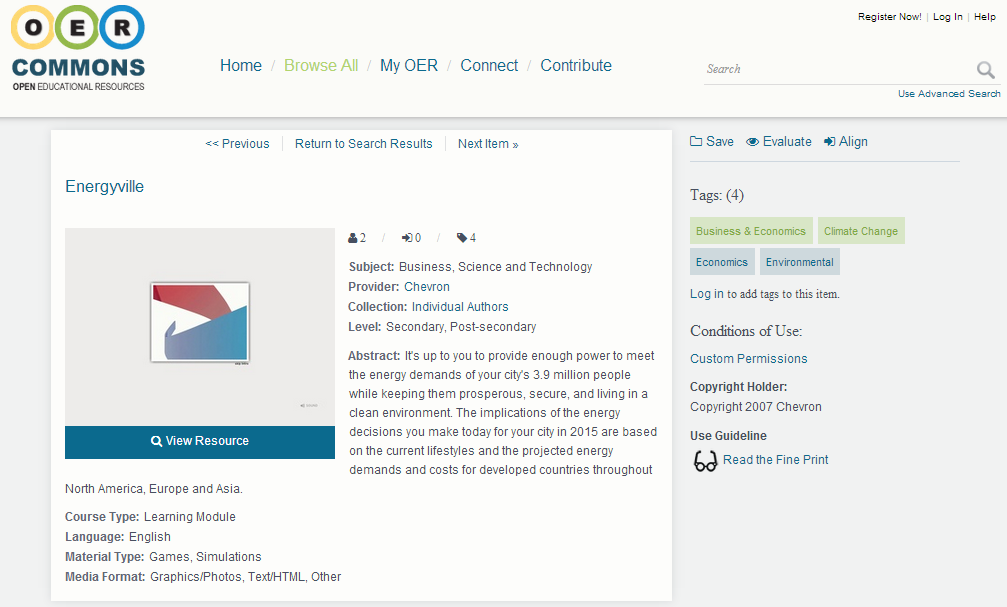 For example the Energyville OER suffers from some bias as its creator is Chevron
Disseminating OER
Institutional Repository is a key element of the library’s role in OER

Maximizing the potential of the repository includes
Encouraging deposit
Ensuring high quality metadata
Making repository content discoverable
Getting in into the catalogue/discovery system
Getting index by search engines and/or linking it to other OER repositories

OER from a local institutional repository come with one huge benefit from the potential of faculty – guest speakers
Library as Model OER User/Creator
Librarians are already great at sharing – and as such we make great model users
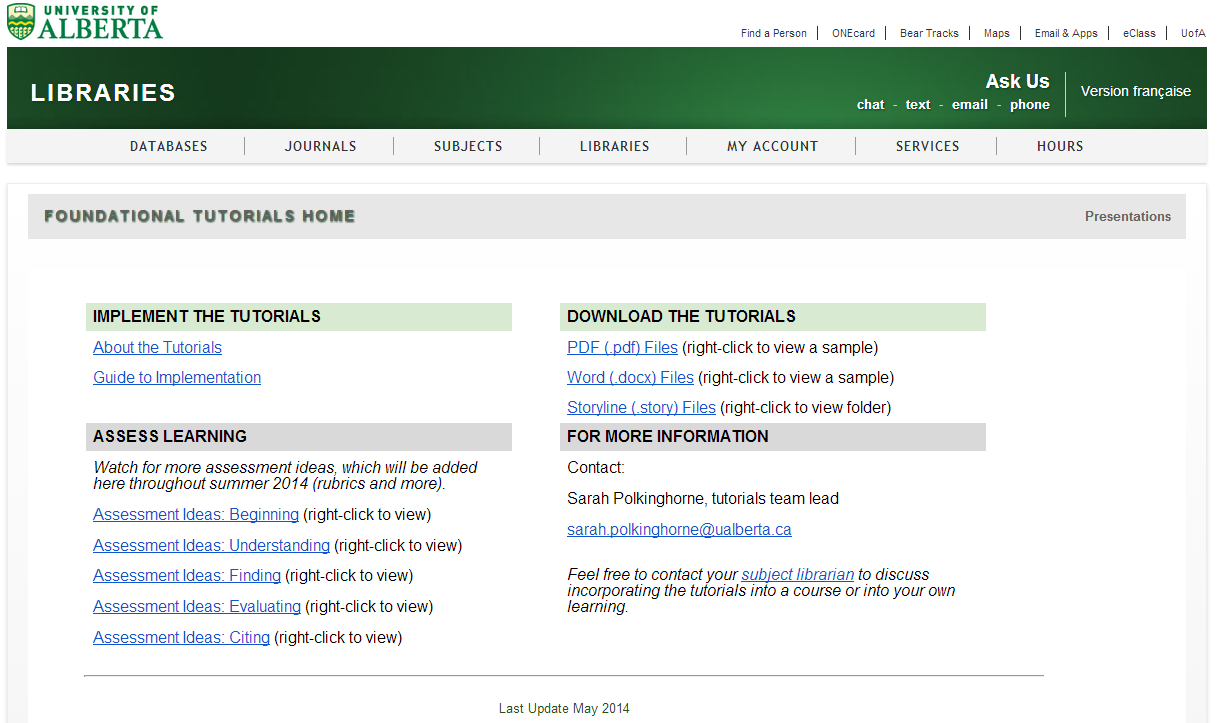 Copyright and Licensing Instruction
Concerns over copyright and licensing are one of the biggest barriers to use and creation of OER

Numerous issues including:
Lack of knowledge/understanding of copyright 
Lack of understanding on copyright exceptions – particularly de minimus use and fair dealing
Lack of knowledge/understanding on licensing
Challenges in working with materials with various licenses
Institutional exceptions to copyright may not exist elsewhere
There are specific copyright exceptions for educational institutions in Canada
National differences in fair dealing/use
Copyright and Licensing Instruction
At a minimum libraries can point to Creative Commons compatibility tables  (found in the Creative Commons FAQ - http://wiki.creativecommons.org/Frequently_Asked_Questions)
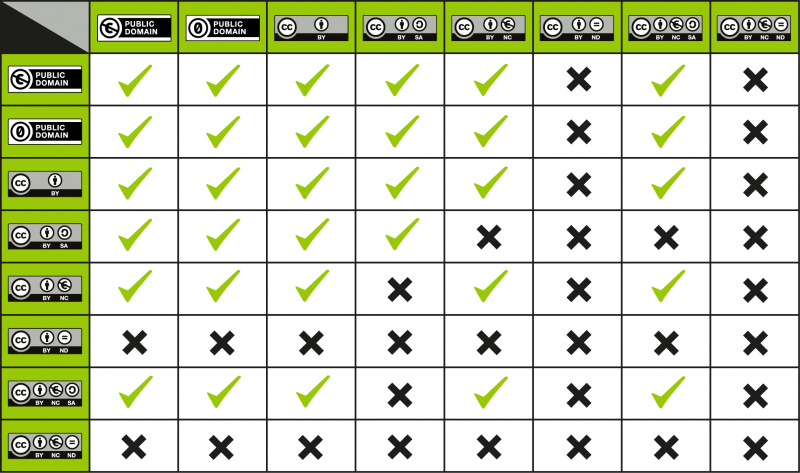 Creative Commons Compatibility Table
Copyright and Licensing Instruction
Libraries can also encourage OER creation with more permissive licenses (or even surrender to the public domain)

Libraries should also play a role in insuring institutional copyright policies are up-to-date and reflective of current law and jurisprudence
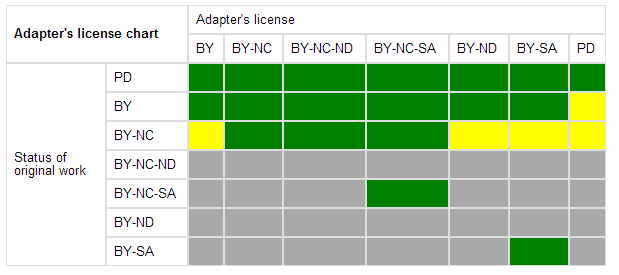 Creative Commons Adapter’s License Chart
Creating OER
Even though extensive OER exist, there are still gaps to be filled

OER are best developed collaboratively

Ask for feedback from both peers and students

Seek institutional support for both space to publish materials and recognition for OER work

Be mindful of copyright and other intellectual property rules as well as privacy policies and legislation
Creation Considerations
As an OER creator you have two means to control how open the resources is:
The licensing terms, and
The format of the file(s)

Surrender to the public domain, a CC Attribution (CC BY) license, and a CC Attribution, Share-Alike (CC BY-SA) licenses grant other users the greatest amount of freedom

Editable file formats (such as HTML, RTF and PNG) allow for much easier modification, while formats such as PDF fetter alteration

Logically, if the license allows modification of the OER, it makes sense to disseminate the file in an editable format
Creation Considerations
Consideration should also be given to proprietary file formats – many users may not be able to use the most current versions of major commercial software

Hyperlinks are most useful when they are both linked and have the URL provided as potential users may print materials rather than use them in electronic form

Large fonts, captions for audio materials and clear contrasts between colours make works more accessible

Localized or obscure cultural references, slang and neologisms can impede learning by users who are not familiar with the author’s language and culture
D-III. Pedagogical Concerns
Ideally OER creation should not undermine teaching, but

In class room techniques may not necessarily translate to OER

Recording of class time for outside consumption may supress discussion

Quantitative assignments and open access readings are ideal for OER but not all classes

Designing for global audience may mean not utilizing domestic fair dealing rights
Feedback and License Information
Previous OER Resources
If you are interested in other OER resources I have prepared please see:
Democratizing Access to Knowledge: http://ir.lib.uwo.ca/wlevents/10/
Broadening Access to Knowledge: http://hdl.handle.net/10402/era.38224

Feedback
Feedback, including criticism, on this presentation is welcomed and can be sent to: mmcnally@ualberta.ca

References
For references to non hyper linked documents, please see the note section of relevant slides

Copyright and Licensing Information
On slide 5, the screenshot of the University of Alberta Libraries Education & Research Archive webpage originates from: https://era.library.ualberta.ca/public/home - copyright University of Alberta Libraries
On slide 8, the screenshot of the UMass Amherst Libraries OER Library Guide originates from: http://guides.library.umass.edu/oer - copyright University of Massachusetts Amherst
On slide 10, the Open Educational Resources logo originates from: http://www.unesco.org/new/en/communication-and-information/access-to-knowledge/open-educational-resources/global-oer-logo/ - used under a CC-BY 3.0 Attribution license – original author Jonathas Mellos http://www.unesco.org/new/fileadmin/MULTIMEDIA/HQ/CI/CI/pdf/Events/global_oer_logo_manual_en.pdf 
On slide 12, the OER Commons Advanced Search webpage originates from: http://www.oercommons.org/advanced-search - used under a CC-BY-NC-SA 3.0 license – original author OER Commons
On slide 13, the OER Commons record page for “Energyville” originates from: http://www.oercommons.org/courses/energyville - used under a CC-BY-NC-SA 3.0 license – original author OER Commons
On slide 15, the University of Alberta Libraries Information Literacy Tutorials Supplementary Materials webpage originates from: http://www.library.ualberta.ca/tutorials/supplementary/index.cfm - copyright University of Alberta Libraries
On slides 17 and 18, the two Creative Commons License Compatibility tables originate from: http://wiki.creativecommons.org/Frequently_Asked_Questions - used under a CC-BY 4.0 license  - original author Creative Commons